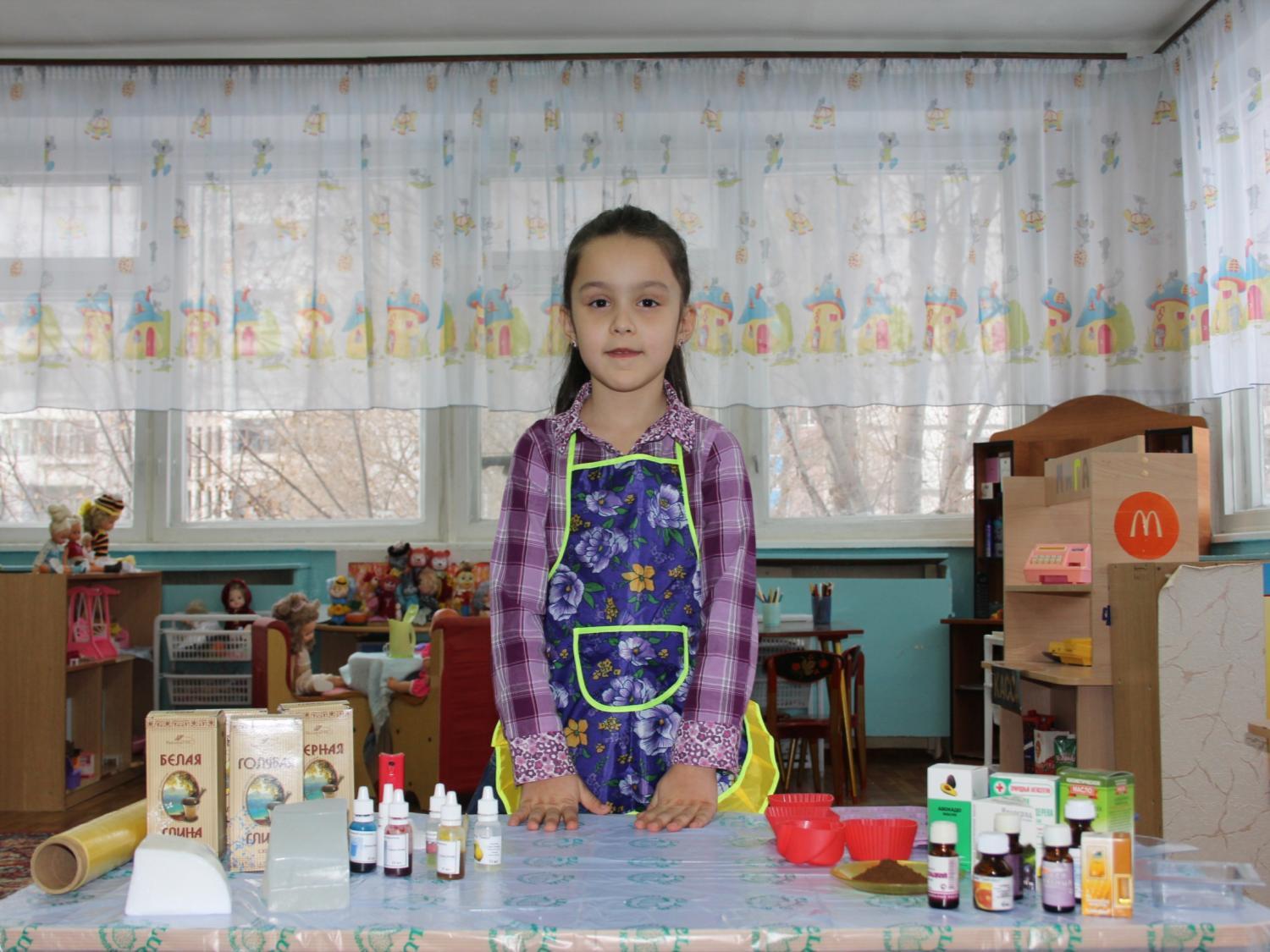 Феоткулова Халиса
Почему  отмыло?
 Кто придумал мыло?
 А что делали когда не было мыла?
 А из чего делают  мыло?
Туалетное мыло
Хозяйственное мыло
Жидкое мыло
Мыло ручной работы
Древние галлы  делали  мазь из сала и золы букового дерева:
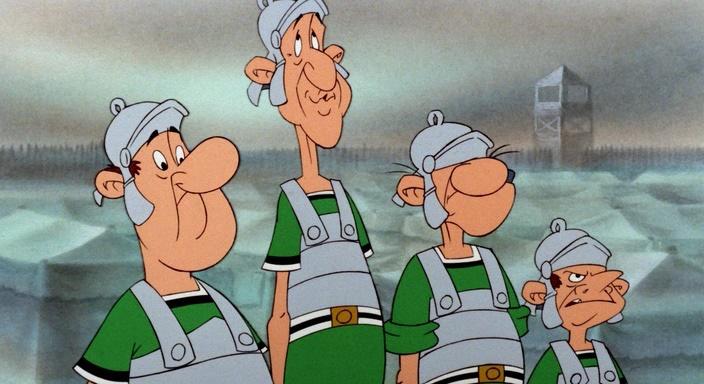 Промышленное производство мыла на Руси:
Крестьяне мылись щелоком – заливали золу кипятком и ставили ее в печь. А еще  медом, глиной, корой деревьев, травой мыльнянкой.
Мыло ручной работы